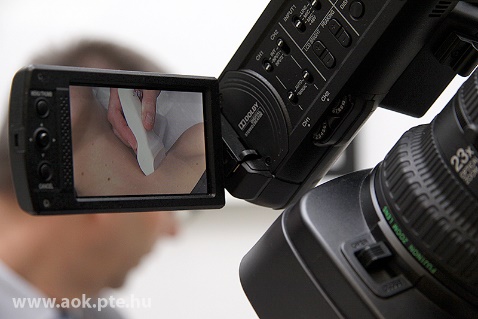 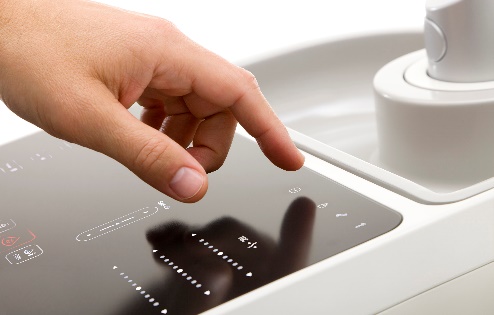 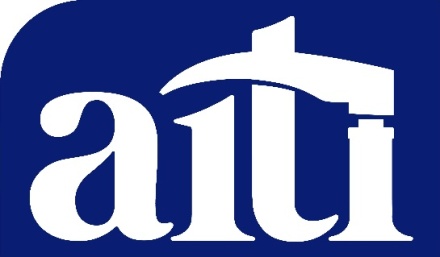 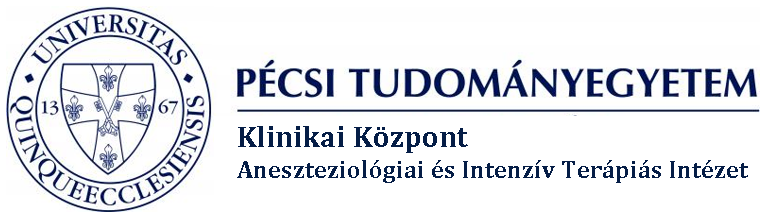 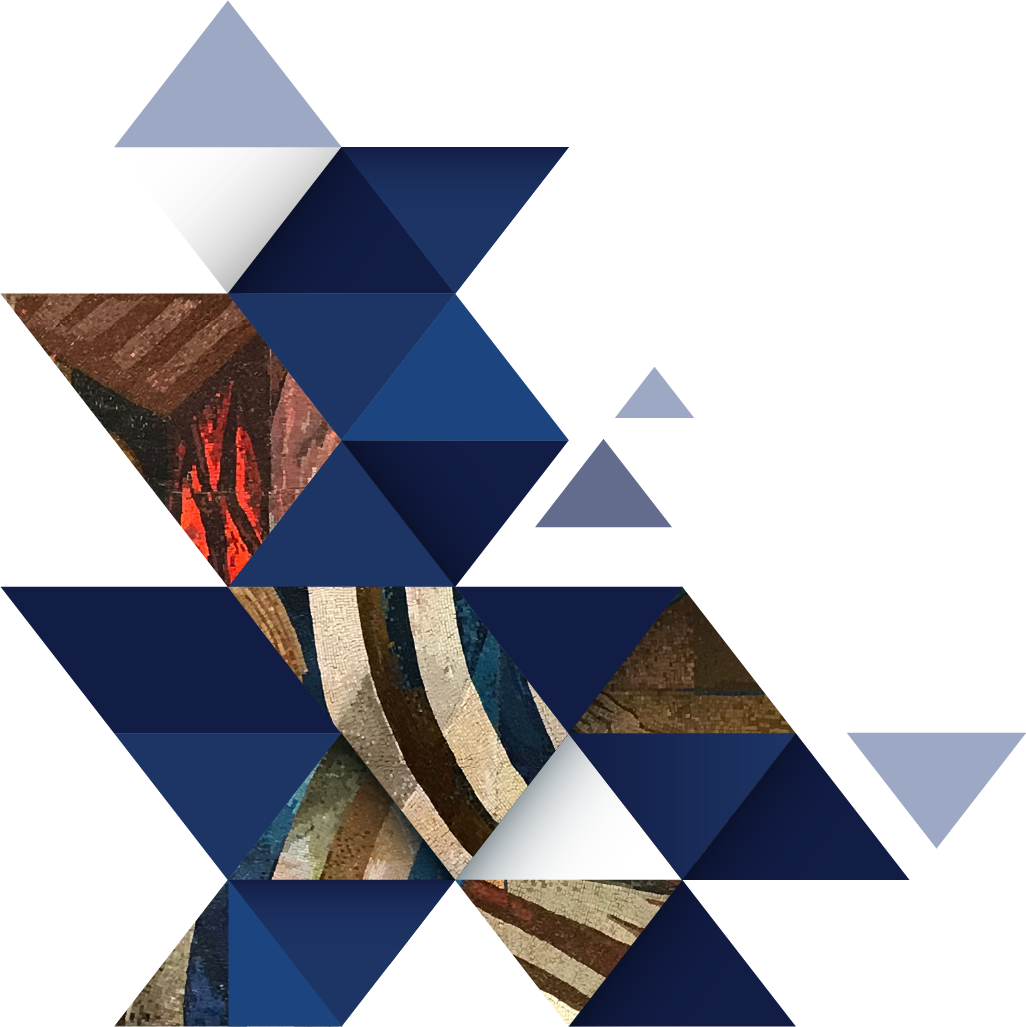 Háziorvostól a patológusig – betegutak, diagnosztika, terápia, fájdalomcsillapítás
Dr. Almási Róbert Gyula Ph.D., habil. EDPM.
Egyetemi docens, Tanszékvezető

PTE AOK KK AITI Fájdalomterápiás Tanszék
Memb. EFIC EDPM Examination Board

2024.09.27-28. MAITT DD PTA KK AITI
Pécs, 2024 09.27.
Fájdalomterápiás centrumok, fájdalom ambulancia
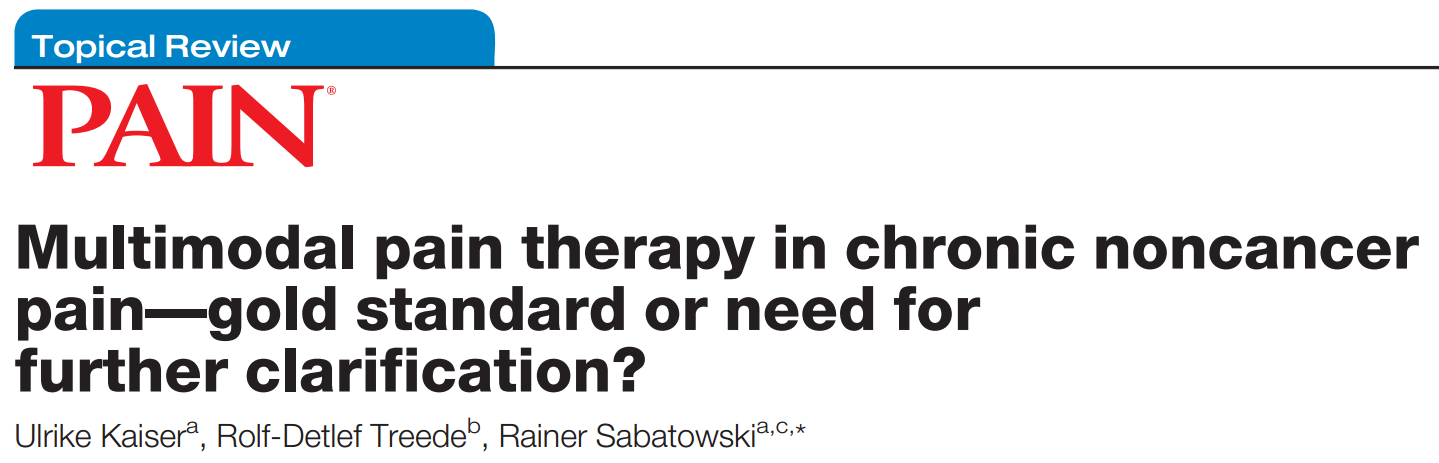 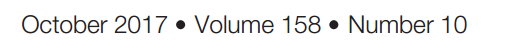 Multimodalis fájdalomterápia
Multidiszciplináris biopszichoszociális rehabilitáció
Multidiszciplináris fájdalom rehabilitációs program
Interdiszciplináris krónikus fájdalom terápia
Alapellátás alapú interdiszciplináris csoport program
Multidiszciplináris fájdalomterápia
Interdiszciplináris fájdalomterápia
Funkcionális helyreállítás
Rationale Theory Considerations
80%
A hátfájás sokkal 
ritkább
85–95%
Nem specifikus
Spontán gyógyul
15.6% - 19.5% 
Főleg a családorvosi és sürgősségi praxisban jelentkeznek
A felnőtt populáció életében legalább egyszer
A gyógyulási hajlam jó

Sajnos a kónikussá válás is
A derékfájás nagyon gyakori
Az irodalomban a hátfájdalom egy átfogó fogalom, jelölhet hát (upper back) vagy derékfájást Low back), lehet akut és krónikus.
A LBP gyógyulási hajlama 90% felett, 12 héten belül. A kedvező prognózis általában nem igényel további kivizsgálást, képalkotó vizsgálatokat.
[Speaker Notes: Of course, if you break your leg everyone expects you to be in pain. On the battlefield, a severely injured soldier with a femoral gunshot wound inflicted by an assault rifle can easily catch the chopper to escape. He runs for his life…doesn’t feel any pain…]
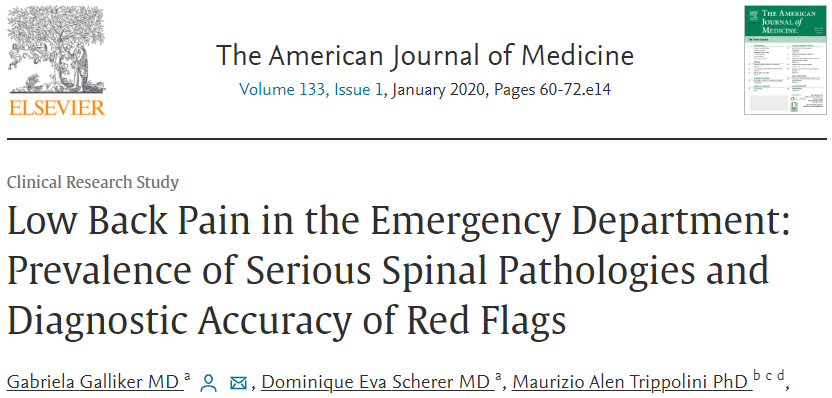 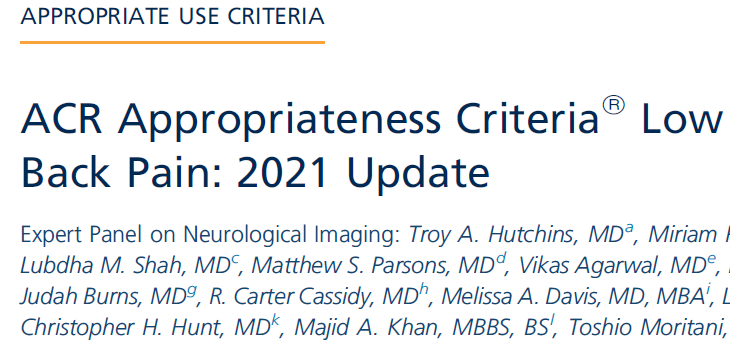 UBP:LBP = 17:80%
A hátfájdalomról szóló irodalom többsége a LBP-el foglalkozik.

A hátfájdalom kivizsgálási algoritmusa eltérő.

Az akut és krónikus fájdalom csoportba sorolás gyakran nem állja meg a helyét.

A kórtörténetben szereplő Ca., IVDU, katéterek, impl. Eszközök és más szepszis források sokkal súlyosabb pathológiát jelentenek. 

A red-flag-k prediktív szerepe a hátfájdalom esetén megkérdőjelezték. 

Az ACR kritériumok LBP-re vonatkoznak.
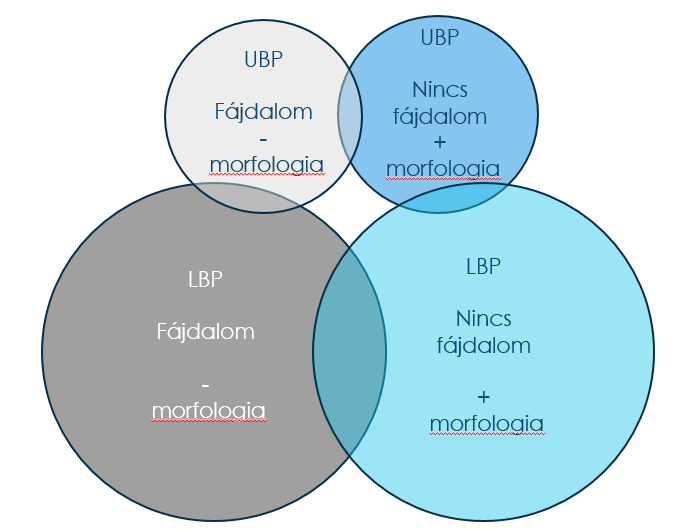 A derékfájós betegek megjelenése
PRIMER KIVIZSGÁLÁS – SECUNDER ÁLLAPOTÉRTÉKELÉS, ismert betegség, új, nem múló v. progresszív fájdalom, kontroll
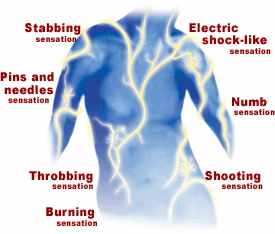 Gondos anamnézis felvétel - Fájdalom előzmények - Általános anamnézis - Kezelési előzmények - Pszicho-szociális előzmények
A fájdalom értékelése PQRST, QISS TAPED fókuszált algoritmusok
Alapos, didaktikus és logikus fizikális vizsgálat
[Speaker Notes: Akut fájdalom esetén (pl. ha kalapáccsal ráverünk az ujjunkra) az agy figyelmeztető jeleket produkál hogy valami károsodás érte a testünket. Ez egy jó biológiai védő rendszer, mely segít bennünket a túlélésben. Ritkán előfordulhat, hogy bizonyos embereknél születésüktől fogva hiányzik ez a képesség, és mivel nincsenek tudatában hogy megsérülnek állandó veszélynek vannak kitéve és legtöbbször korán meg is halnak. 

A szuper érzékeny idegrendszer és az immunsejtek (glia) kémiai mediátorokat bocsájt ki ami felcsavarja a hangerőt, fokozza a kapcsolatok számát és aktivitását, felerősíti a gerincvelőből jövő jeleket. Ezzel a túlerősített rendszerrel nem csoda, ha olyan aktivitásoknál és mozgásoknál is jelentkezik fájdalom, ami normál esetben nem jár fájdalommal. A folyamatos fájdalmakkal küzdő betegeknél a centrális szenzitizáció azt  jelenti, hogy ez az alarm rendszer folyamatosan csenget és az idegrendszer még mindig emlékezik, pedig a kiváltó ok már rég meggyógyult. Az állandó fájdalmakkal szenvedő betegek az eredeti fájdalom emlékét és visszhangját tapasztalják meg.]
A fizikális vizsgálat szerepe döntő
Gondos anamnézis felvétel
Fájdalom előzmények
Általános anamnézis
Kezelési előzmények
Pszicho-szociális előzmények

Fájdalom leírása, követhetően, a változások értékelhetők legyenek.
A derékfájásból kiindulva félrevezető lehet a háti fájdalom értékelése
A fájdalom kisugárzása, nyilalló, éles vagy áramütés jellege gyakran specifikus az eredetre
Elkülöníthető a facet joint, discopathia, can spinalis stenosis, és a gyöki érintettség
Szeptikus góc vagy tumor szórása bármely csigolyában előfordulhat.
Az esetünk
67 éves ffi - secunder kivizsgálás, enyhe COPD, hypertonia,  lumbaris gerinc HDIV műtét, radiculopathia, krónikus nyaki fájdalmak.  
Bal oldali derékfájás, radiculopathia, pihenésre és NSAID-ra javul.  

Háziorvos …
Neurológus…
Idegsebész…

Idegsebészet küldi gyógyszeres…stb nem javuló fájdalmak miatt
A derékfájdalom megközelítése
Lenyűgözően komplex – több odafigyelést, gyorsabb és átfogóbb  diagnosztikai lépéseket követel
Míg a derékfájás okaként egy hernia,  könnyen diagnosztizálható – típusos fájdalom, fizikális vizsgálat, időtartam, érzés, mozgás zavar az alsó végtagokban, gyöki érintettség, ischias, képalkotó vizsgálatok…
…addig egy sokkal ritkább fájdalom hátterében lévő gombás, Tbc-s, féreg, tumor egyéb eredet sokkal nehezebben megtalálható, legtöbbször sok idő elteltével.
Intramedullar ependymoma, féreg                 –                    thoracalis csigolya TBC
A derékfájdalom megközelítése
Lenyűgözően komplex – több odafigyelést, gyorsabb és átfogóbb  diagnosztikai lépéseket követel
Míg a derékfájás okaként egy hernia,  könnyen diagnosztizálható – típusos fájdalom, fizikális vizsgálat, időtartam, érzés, mozgás zavar az alsó végtagokban, gyöki érintettség, ischias, képalkotó vizsgálatok…
…addig egy sokkal ritkább fájdalom hátterében lévő gombás, Tbc-s, féreg, tumor egyéb eredet sokkal nehezebben megtalálható, legtöbbször sok idő elteltével.
Centralis tüdőtumor, borda érintettség                 –                    csigolyák megkíméltek
Szokásos és ritka kórképek
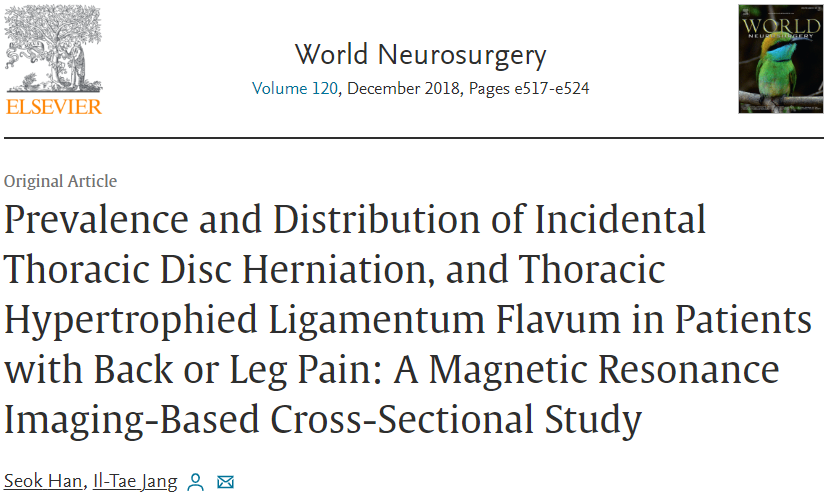 HDIV
Elmeszesedett – inveterált HDIV
Ligamentum flavum hypertrophia
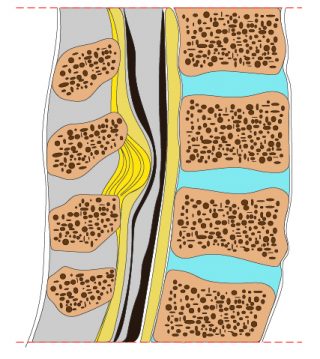 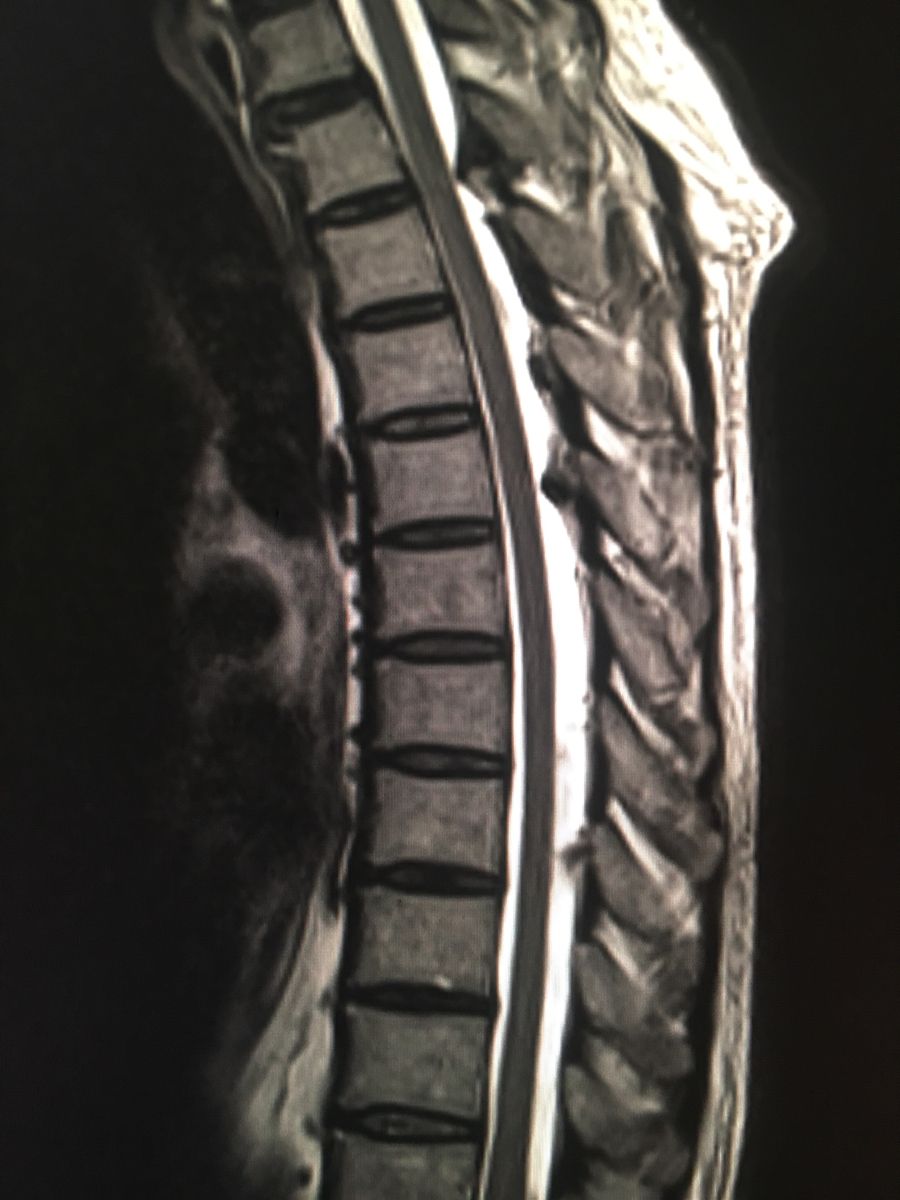 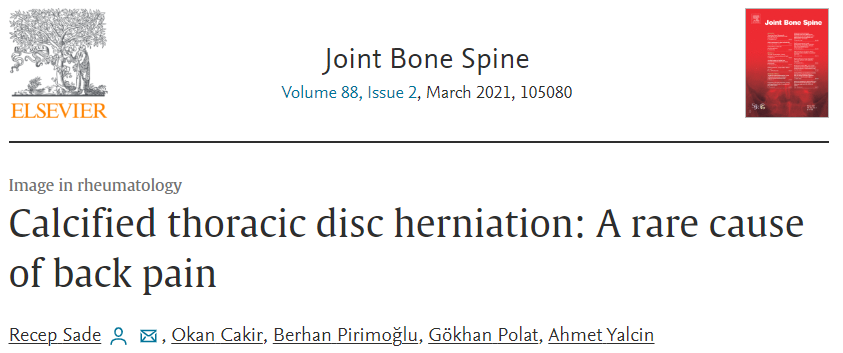 A hátfájdalmak etiológiai csoportosítása
Trauma, túlerőltetés
Vonatkoztatott fájdalom
Infekció
Metabolikus, endokrín
Iatrogen
Idiopathiás
Tumor
Pszichogén
Vascularis
Congenitális, fejlődési
Degeneratív, rheumás, autoimmun
[Speaker Notes: Spinal vagy EDA kiváló az alsó testfél műtéti anesztéziájához illetve a test néhány alsó dermatomához. A perifériás idegek blokkolhatóak vizuális kontroll alatt UH alkalmazásával. Szinte minden perif ideg blokkolható ezzel a technikával, így mi ezt kiterjedten alkalmazzuk a trauma orthopediai műtőben, érsebészeten ált sebészeten, függetlenül, v. kombinációban sedációval vagy GA-val.]
A deréktáji fájdalom megközelítése
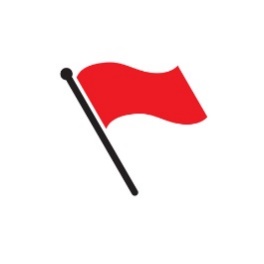 Rtg
Spondylosis, discopathia, foraminalis szűkület
Csontos struktúrák
MRI
Myelonzsák kompresszió, sec canalis spinalis stenosis

Tünetképző, oki tényező
Tünetképző, lumboischialgia
[Speaker Notes: Műtéttel és aneszt-val kapcsolatos faktorok…]
A radiológiai kivizsgálás menete
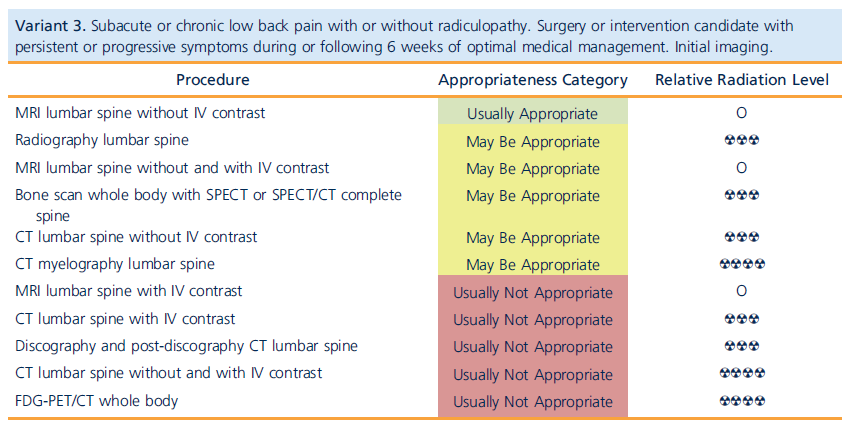 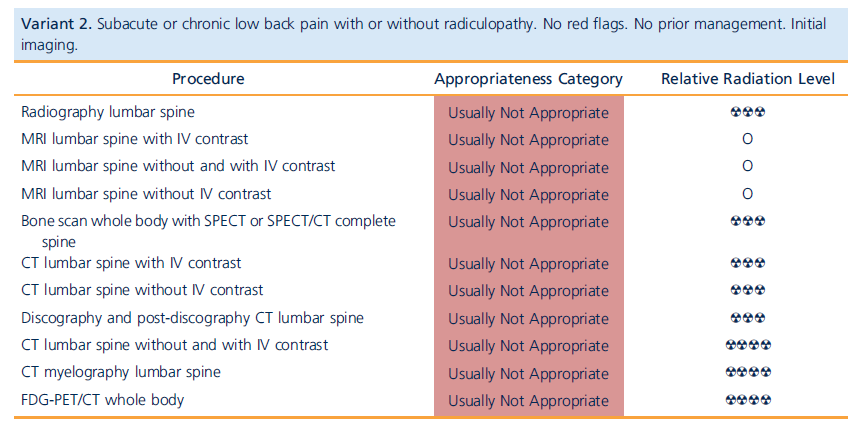 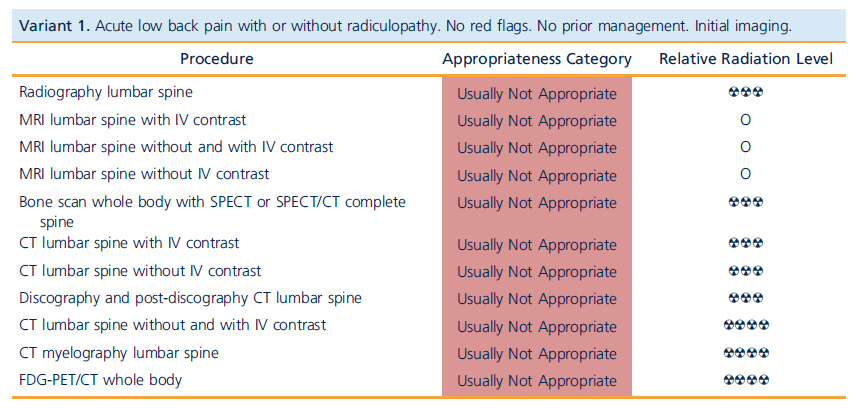 A tüdőtumor metastasisai
About 30–40% of patients with lung cancer developed bone metastases during the course of their disease; the median survival time of patients with this secondary lesion is 7 months [Coleman, 2001].
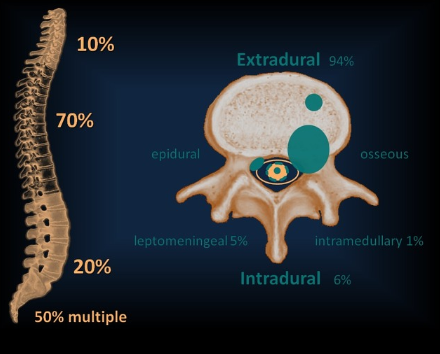 spine in 50% of patients, followed by the ribs (27.1%), ilium (10%), sacrum (7.1%), femur (5.7%) and humerus, scapula and sternum (2.9%) [Tsuya et al. 2007]
A fizikális vizsgálat szerepe döntő
LSPVB, majd bal femurba sugárzó fájdalmak miatt N. Femoralis blokád
Tompa mély fájdalom visszamaradt …

Csípő rtg… tomportáji fájdalom…ütögetésre, nyomásra érzékeny

Nem vonatkoztatott, nem kisugárzó, hanem a primér fájdalom ?

Fájdalomambulancián CT …
A csípőtáji fájdalom megközelítése
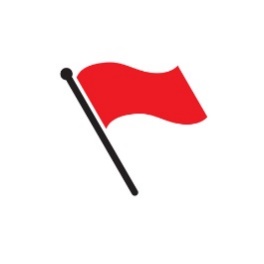 Csontos struktúrák
Tomportáji fájdalom a bal o-on
Tumor – secunder folyamat
Elesés, törés?
.
Litikus, exfoliatív áttét
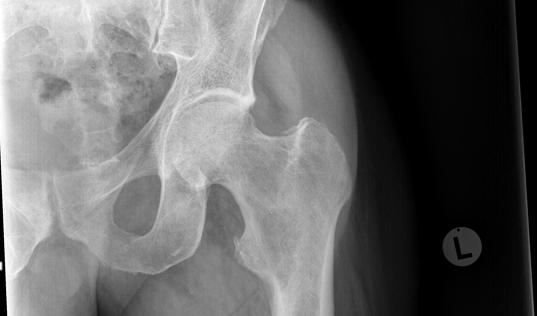 [Speaker Notes: Műtéttel és aneszt-val kapcsolatos faktorok…]
A csípőtáji fájdalom megközelítése
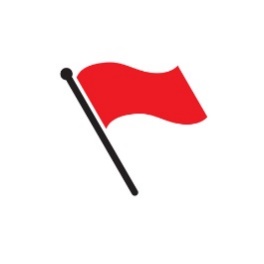 Csontos struktúrák
Tomportáji fájdalom a bal o-on
Tumor – secunder folyamat
Elesés, törés?
.
Litikus, exfoliatív áttét
[Speaker Notes: Műtéttel és aneszt-val kapcsolatos faktorok…]
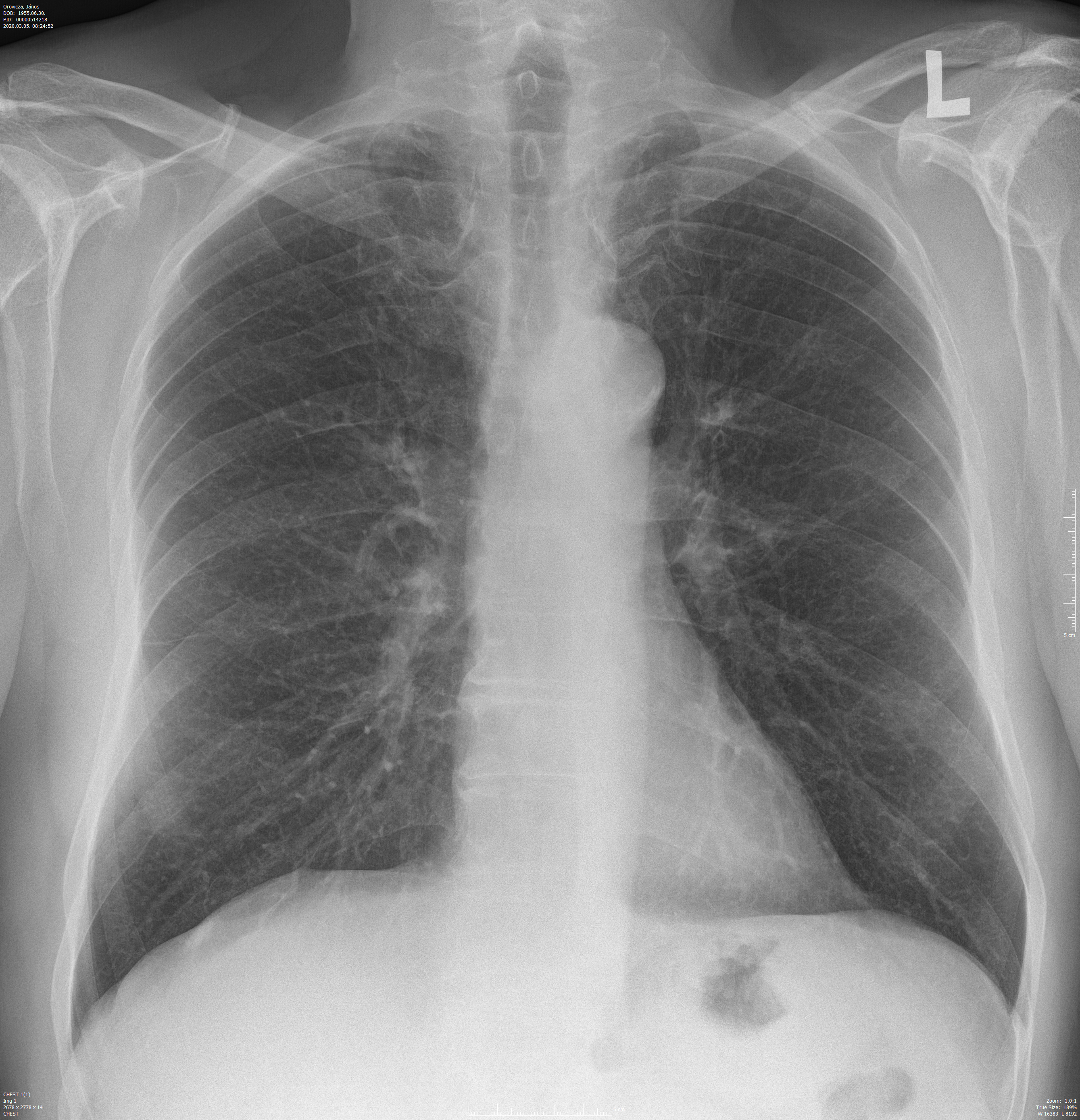 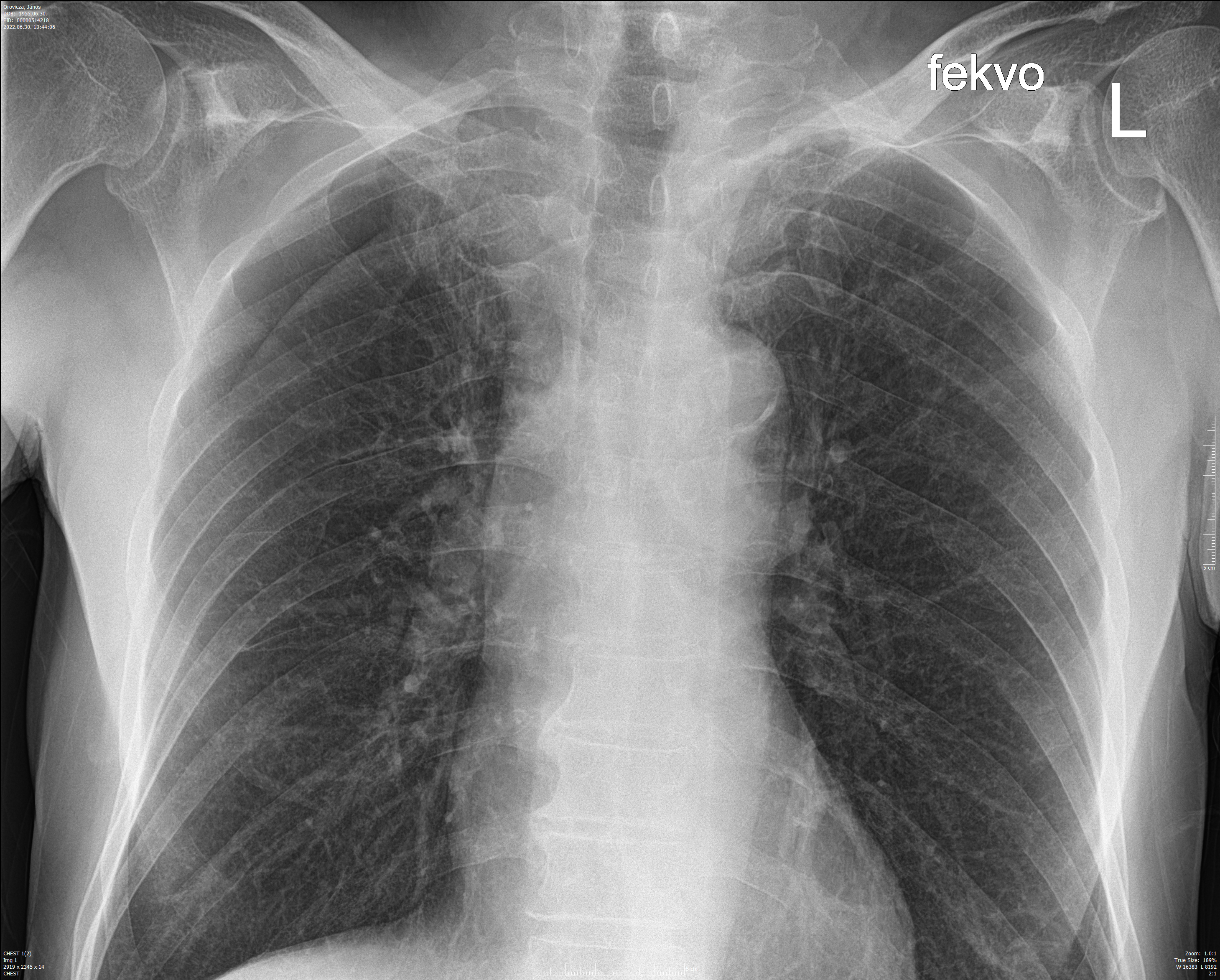 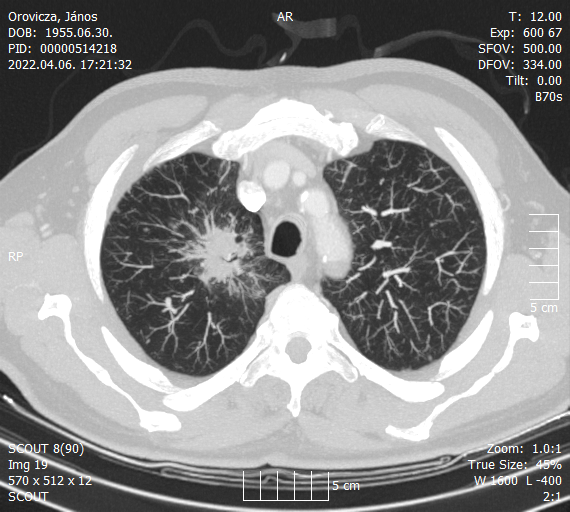 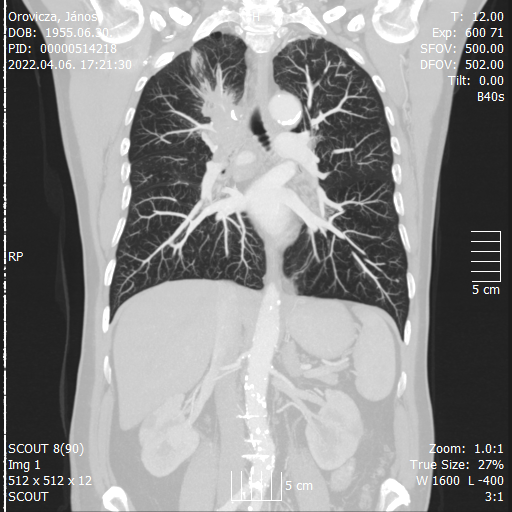 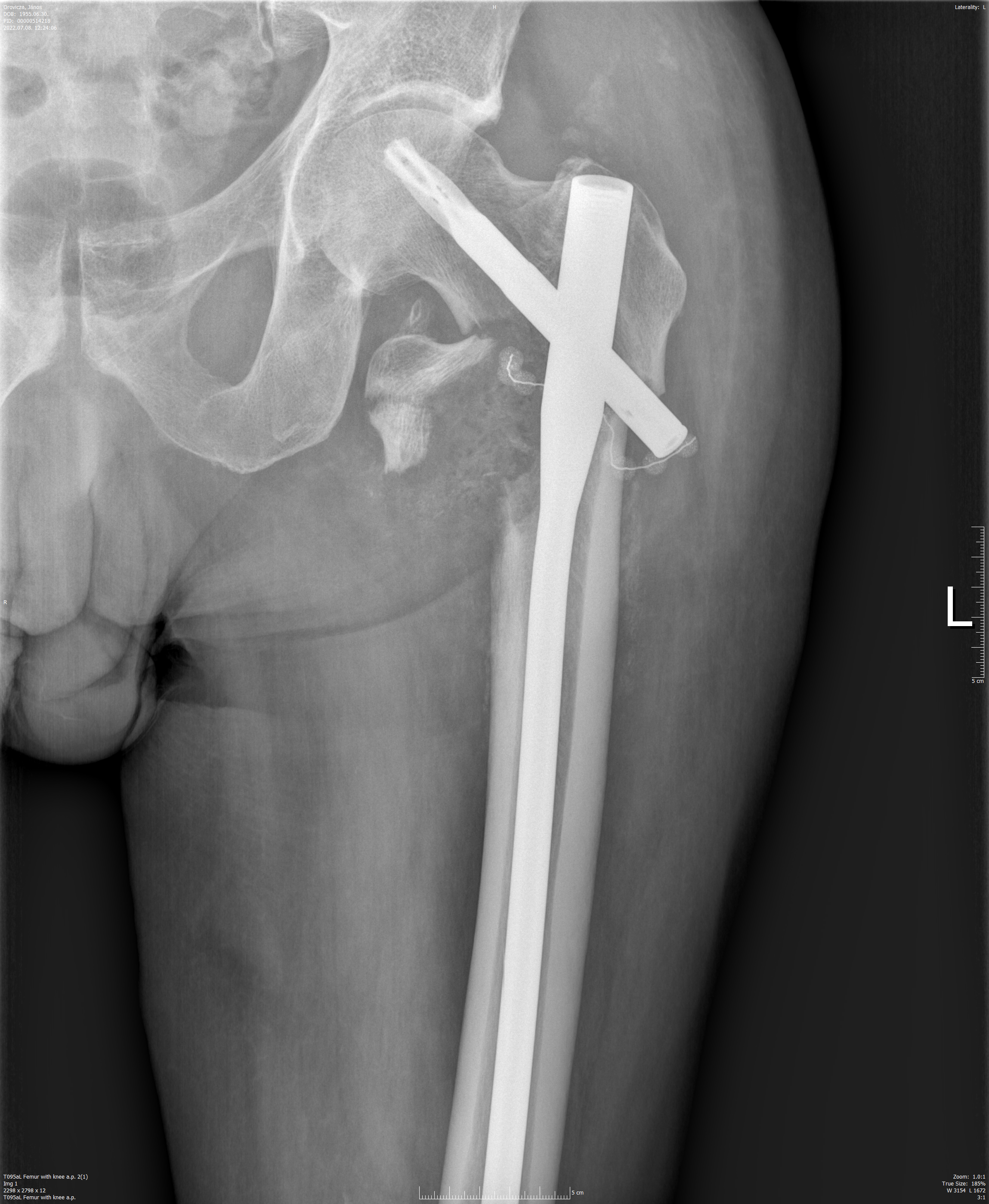 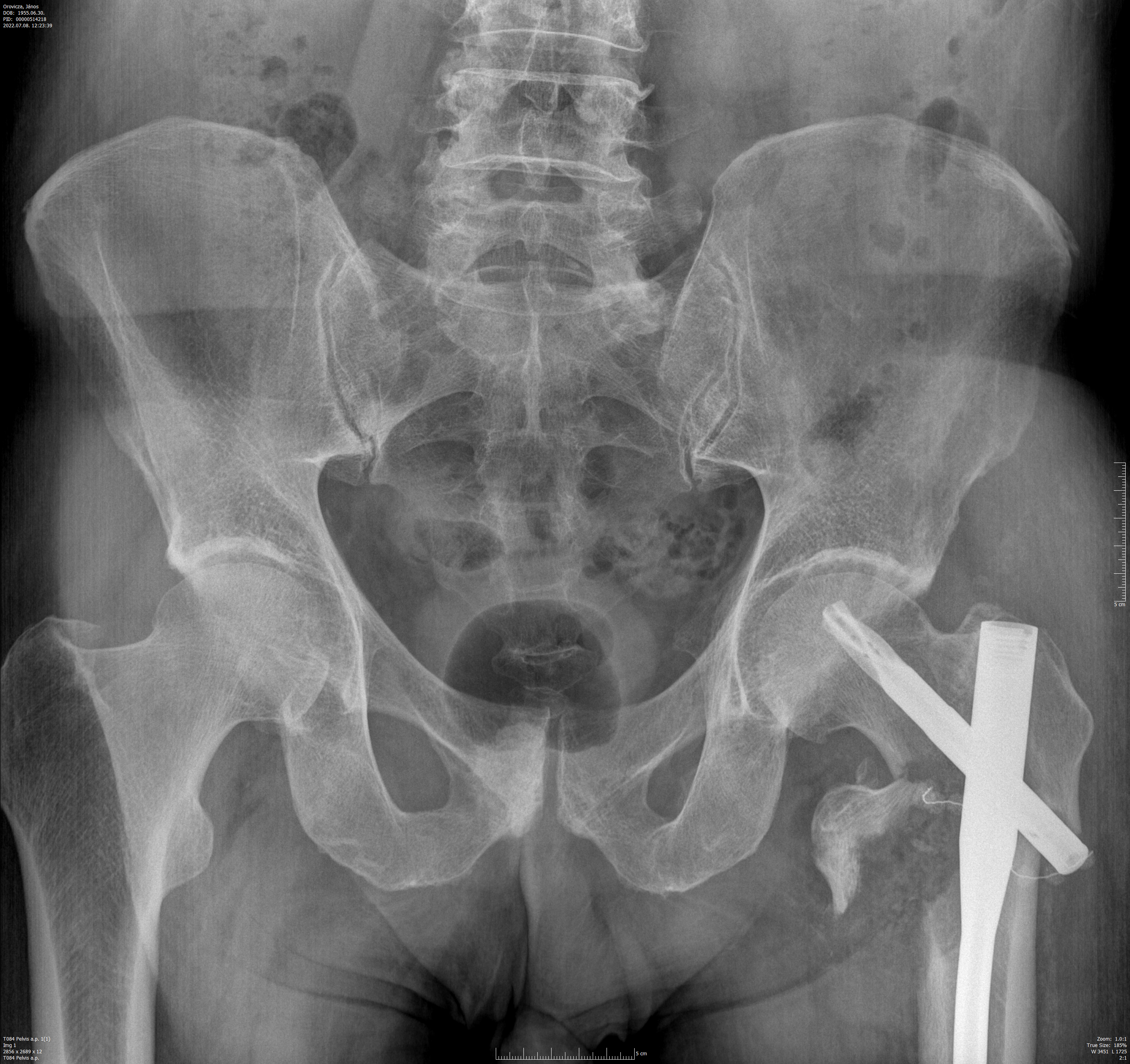 A fájdalomcsillapítás szerepe döntő
A fizikális vizsgálat szerepe döntő
Palliativ EBRT
Palliativ Gamma-szeg
Reop…

Hajnalban epilepsiás roham

Idegsebészeti intervenció

Onkológia…palliativ terápia
							Pathologia.
Konklúzió

ACR Appropriateness criteria - ? 

A beteg felismert betegsége nem jelenti azt, hogy nem lehet más baja.

Ha nem megy…el kell küldeni pl. fájdalomambulanciára

Figyelmeztető jelek – red flags
A figyelmeztető jelek
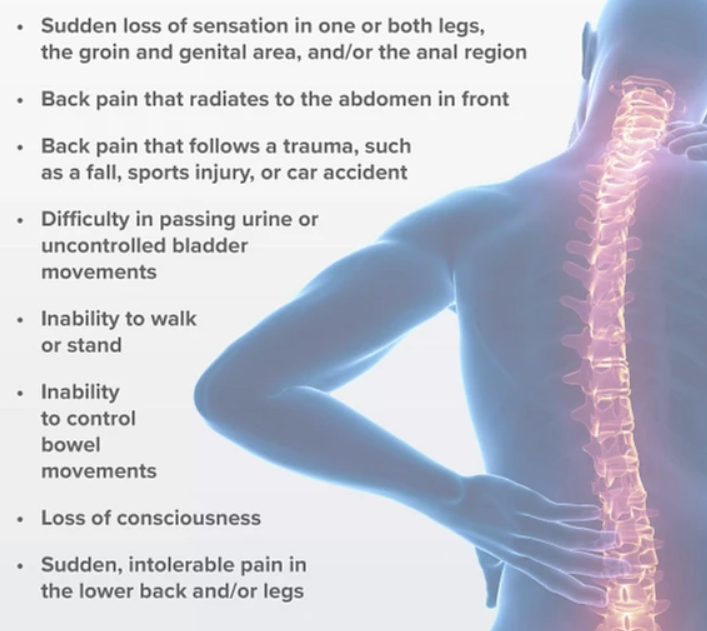 Éjszakai fájdalom

Éjszakai felébredés

Nem szándékos súlyvesztés

Általános gyengeség, rossz állapot

Izzadás, verejtékezés

Gyógyszeres kezelésekre nem szűnő v. progresszív fájdalom
KonklúzióPalliativ EBRT
Palliativ Gamma-szeg
Reop…

Hajnalban epilepsiás roham

Idegsebészeti intervenció

Onkológia…palliativ terápia
							Pathologia.
Köszönöm a figyelmet!
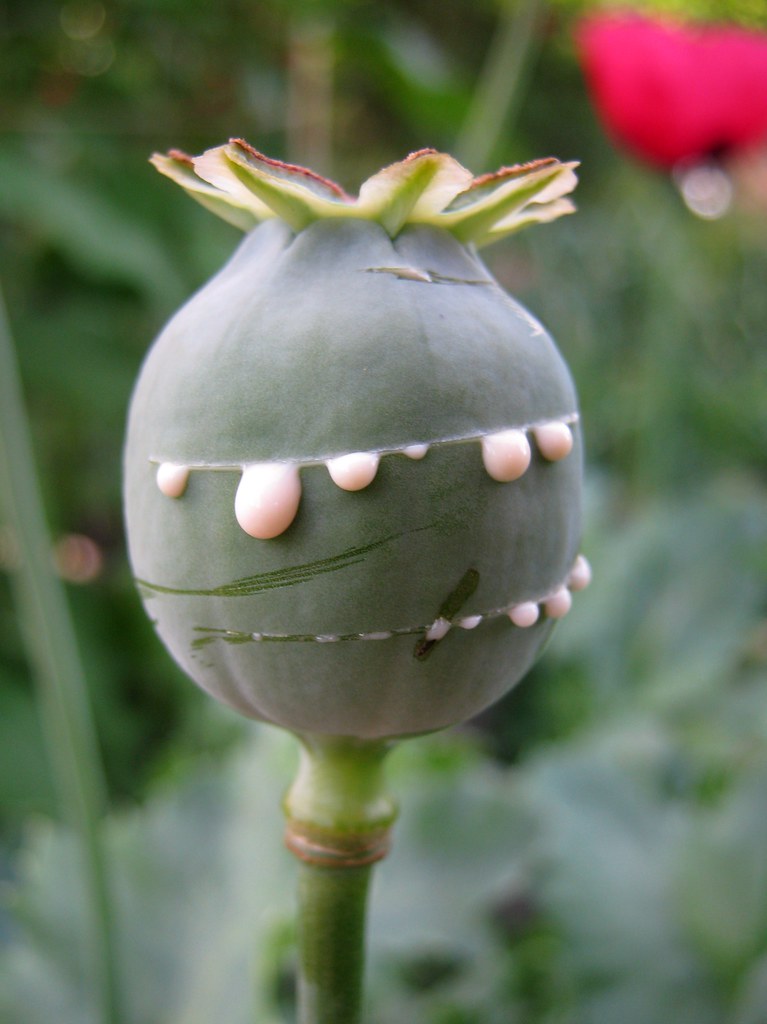 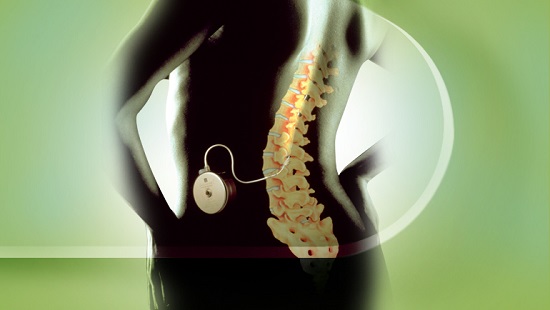 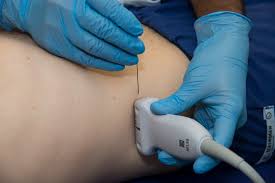 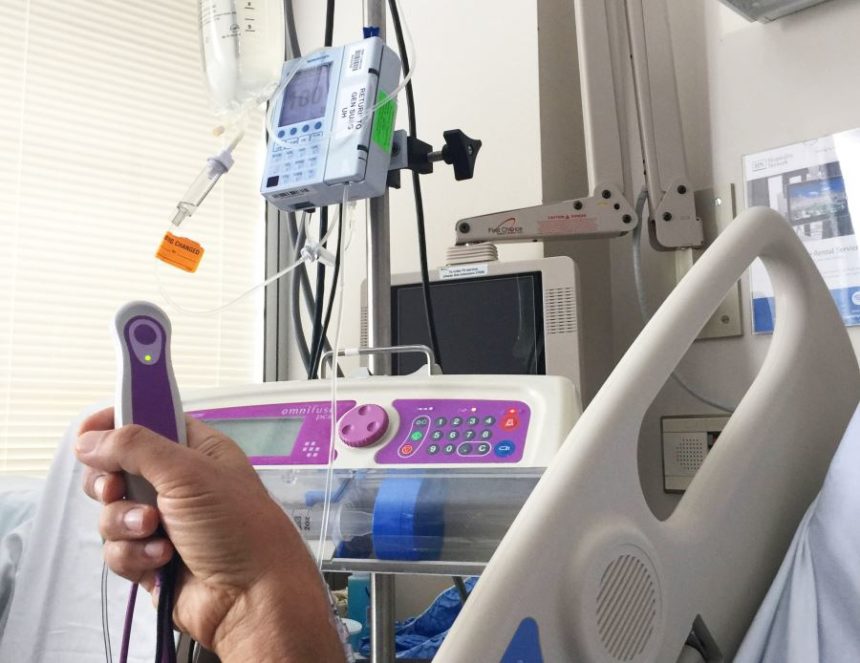 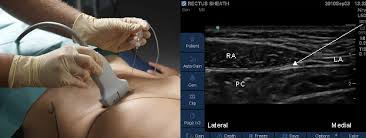 Almási R. PhD, EDPM, PTE KK Fájdalomterápiás Tanszék
23